ザンクト・ガレン信仰問答講解①　序章
２０２０年１２月２４日（木）　日本キリスト教会府中中河原教会祈祷会（牧師大石周平）
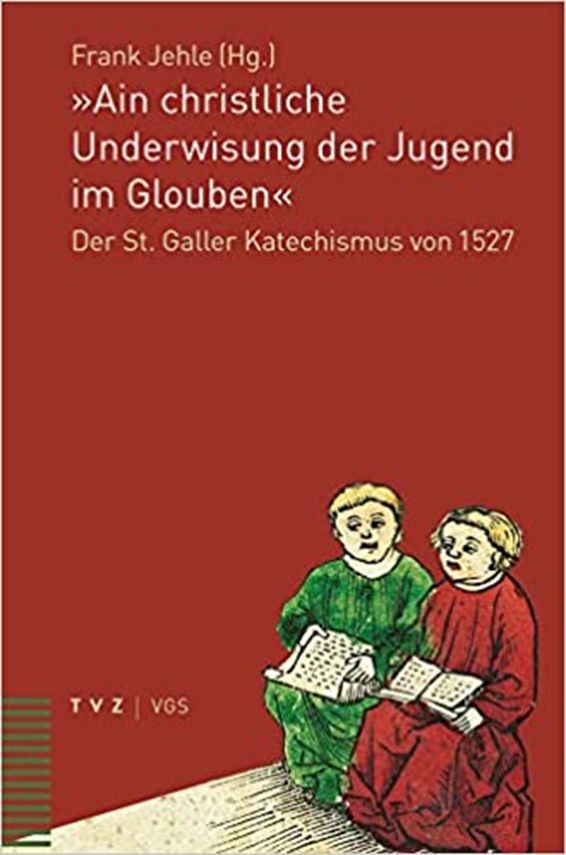 ザンクト・ガレン信仰問答（1527）
≪わかもののための信仰の手引き≫
中世都市　　ザンクト・ガレン
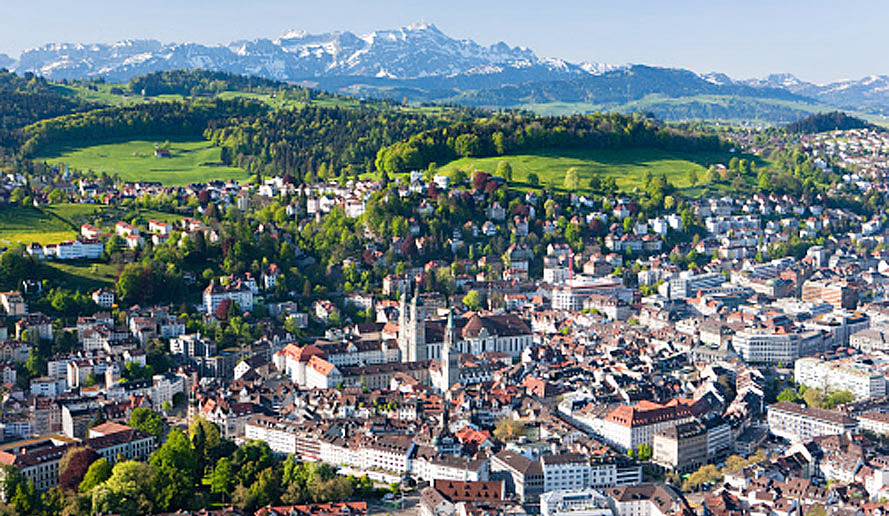 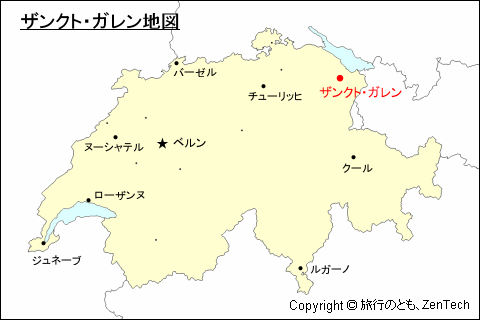 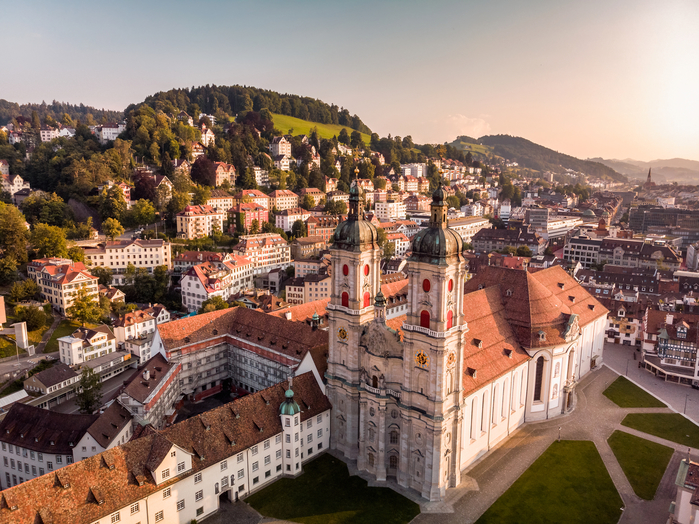 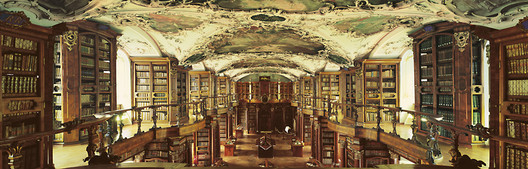 ザンクト・宗教改革
ザンクト・宗教改革
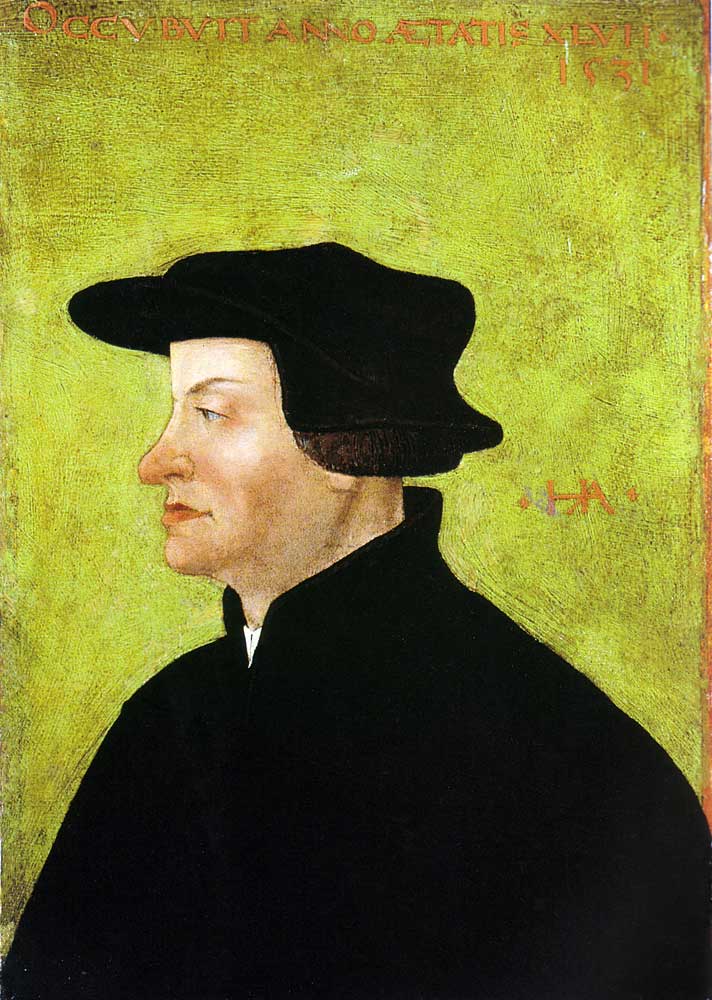 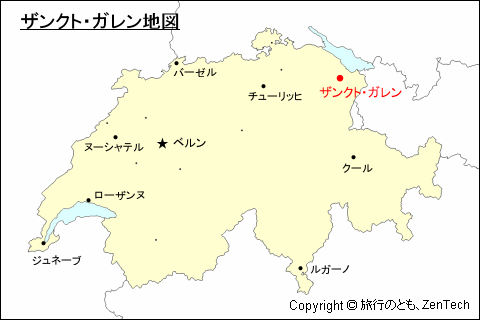 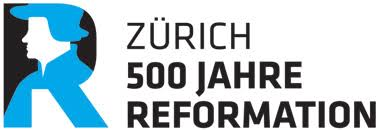 Ulrich Zwingli（1484-1531）
ザンクト・宗教改革――改革者・市長ヨアヒム・ヴァディアン（１４８４－１５５１）
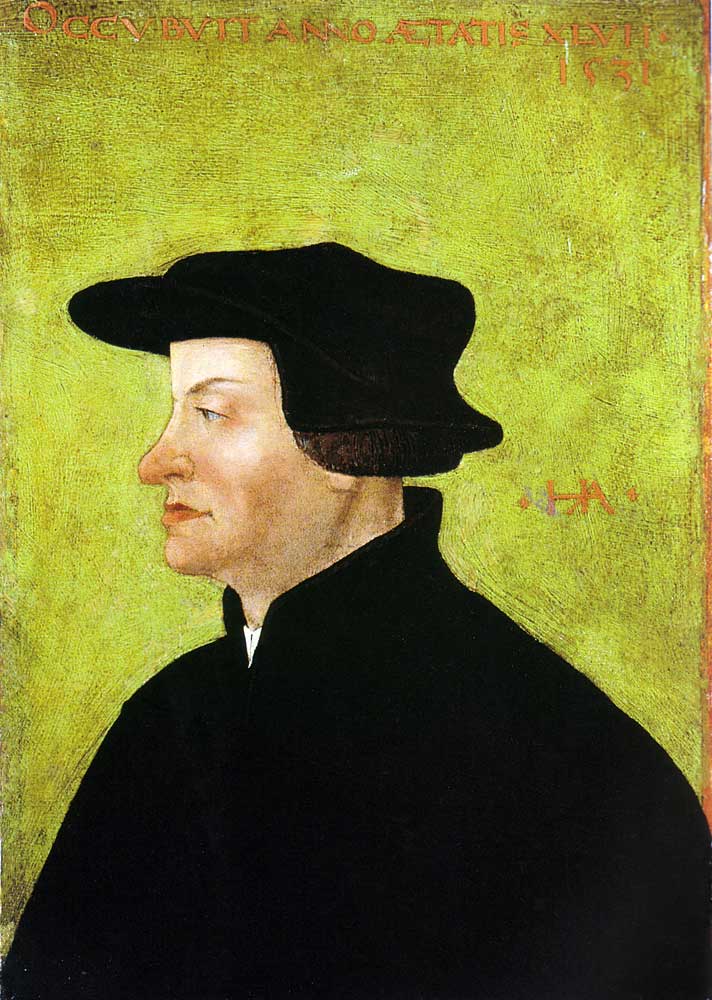 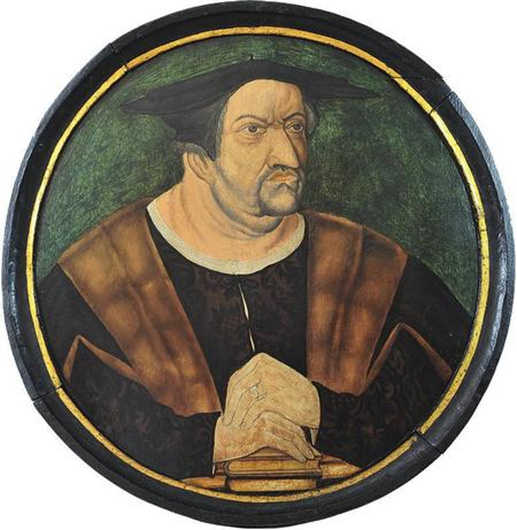 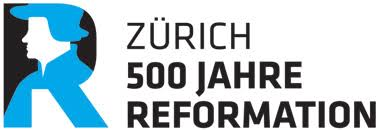 ザンクト・宗教改革――改革者・市長ヨアヒム・ヴァディアン（１４８４－１５５１）
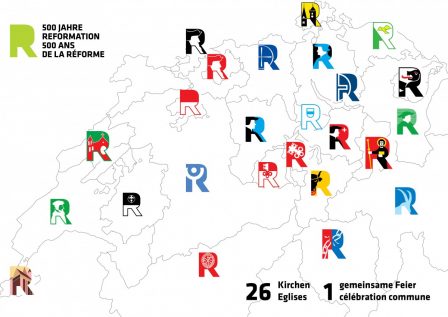 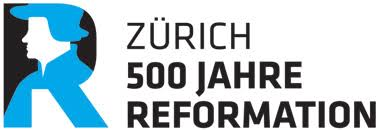 宗教改革以前のカテキズム
◆　M.ルター「小信仰問答」（1529）
　　以前の福音主義のカテキズムとし
　　て、39例がある（1522-1529）

◆
そのひとつの代表例が
「ザンクト・ガレン信仰問答」
（１５２７）
宗教改革以前のカテキズム
◆　M.ルター「小信仰問答」（1529）
　　以前の福音主義のカテキズムとし
　　て、39例がある（1522-1529）
そのひとつの代表例が
「ザンクト・ガレン信仰問答」
（１５２７）
なかでも、宗教改革以前の改革
の試みとして有名なヴァルド派
の「ヴァルド派信仰問答」
（１４９８）や、
◆　また、福音主義に先立って、
　　 ローマ・カトリック教会の域内で
　　 信仰教育を問答形式で行う伝統
　　 は存在した。
宗教改革以前のカテキズム
◆　M.ルター「小信仰問答」（1529）
　　以前の福音主義のカテキズムとし
　　て、39例がある（1522-1529）
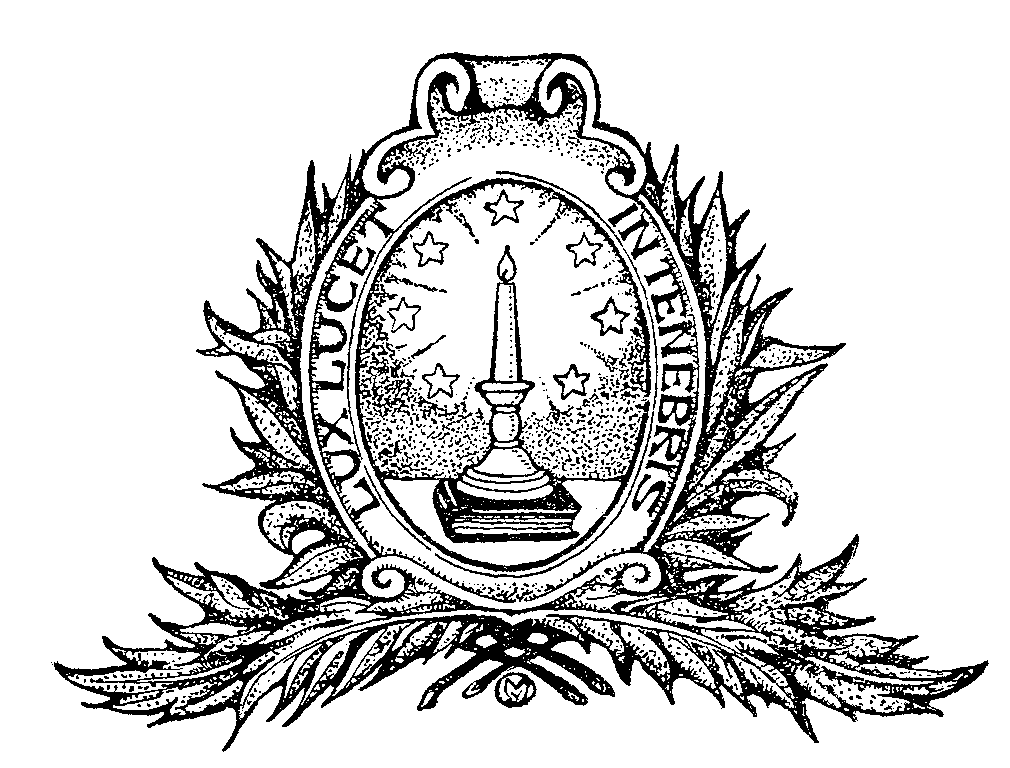 そのひとつの代表例が
「ザンクト・ガレン信仰問答」
（１５２７）
ヴァルド派は、１６世紀ファレル・カルヴァンのジュネーヴと関わり、改革派との告白的「一致」を表明して同派に合流する。とくに、後のユグノー（改革派亡命者）たちと結びつく。

フス派のボヘミア兄弟団は、ドイツのルター派との関係を深めていく。
なかでも、宗教改革以前の改革
の試みとして有名なヴァルド派
の「ヴァルド派信仰問答」
（１４９８）や、
◆　また、福音主義に先立って、
　　 ローマ・カトリック教会の域内で
　　 信仰教育を問答形式で行う伝統
　　 は存在した。
「ボヘミア兄弟団の信仰問答」
（１５０２／１５２２）は
　福音主義に与えた影響も
　大きな代表例。